「指導と評価の一体化」のための
学習評価について
小学校 社会
～　平成２９年告示　学習指導要領に基づく学習評価について　～
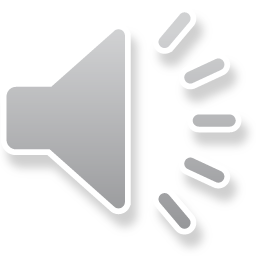 福岡県教育委員会
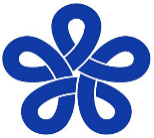 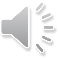 [Speaker Notes: 只今から，「『指導と評価の一体化』のための学習評価について「小学校社会」の説明を始めます。
　なお，本説明は，国立教育政策研究所の「『指導と評価の一体化』のための学習評価に関する参考資料」をもとに作成しています。
　スライド右上に，該当ページを示していますので，参考資料をお持ちの方は，必要に応じてラインを引くなどしてお聞きください。
　それでは，説明を始めます。]
「指導と評価の一体化」のための
学習評価について
小学校　社会
Ⅰ　小学校社会科の「内容のまとまり」
Ⅱ　小学校社会科における「内容のまとまりごとの評価規準」
　　作成の手順
Ⅲ　「内容のまとまりごとの評価規準」の考え方を踏まえた評価
　　規準の作成
Ⅳ　「主体的に学習に取り組む態度」の評価
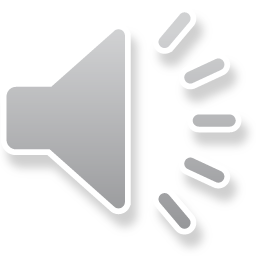 [Speaker Notes: 説明内容は，スクリーンに示しておりますとおり，大きく４点です。]
「指導と評価の一体化」のための
学習評価について
小学校　社会
Ⅰ　小学校社会科の「内容のまとまり」
Ⅱ　小学校社会科における「内容のまとまりごとの評価規準」
　　作成の手順
Ⅲ　「内容のまとまりごとの評価規準」の考え方を踏まえた評価
　　規準の作成
Ⅳ　「主体的に学習に取り組む態度」の評価
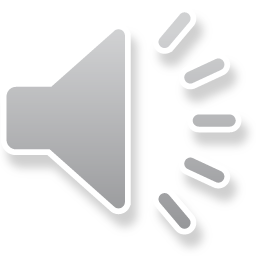 [Speaker Notes: まず，小学校社会科の「内容のまとまり」について説明します。]
Ⅰ　小学校社会科の「内容のまとまり」
P27
〔第３学年〕 
　(1) 身近な地域や市区町村の様子 
　(2) 地域に見られる生産や販売の仕事 
　(3) 地域の安全を守る働き 
　(4) 市の様子の移り変わり 
〔第４学年〕 
　(1) 都道府県の様子 
　(2) 人々の健康や生活環境を支える事業 
　(3) 自然災害から人々を守る活動 
　(4) 県内の伝統や文化，先人の働き 
　(5) 県内の特色ある地域の様子 
〔第５学年〕 
　(1) 我が国の国土の様子と国民生活 
　(2) 我が国の農業や水産業における食料生産 
　(3) 我が国の工業生産 
　(4) 我が国の産業と情報との関わり 
　(5) 我が国の国土の自然環境と国民生活の関わり 
〔第６学年〕 
　(1) 我が国の政治の働き 
　(2) 我が国の歴史上の主な事象 
　(3) グローバル化する世界と日本の役割
第３学年　４つ
第４学年　５つ
第５学年　５つ
第６学年　３つ
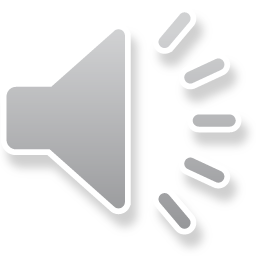 [Speaker Notes: 小学校社会科では，第３学年から第６学年まで，合計１７の内容ごとに評価することになります。]
Ⅰ 　小学校社会科の「内容のまとまり」
内容のまとまり
（5）　県内の特色ある地域の様子
　　 　県内の特色ある地域の様子について，学習の問題を追究・解決する活動を　　　
　　通して，次の事項を身に付けることができるよう指導する。
  

    ア　次のような知識及び技能を身に付けること。
  　(ｱ) 県内の特色ある地域では，人々が協力し，特色あるまちづくりや観光などの
　　　　 産業の発展に努めていることを理解すること。
　　(ｲ) 地図帳や各種の資料を調べ，白地図などにまとめること。


　　イ　次のような思考力，判断力，表現力等を身に付けること。
　　(ｱ) 特色ある地域の位置や自然環境，人々の活動や産業の歴史的背景，人々　
　　　　 の協力関係などに着目して，地域の様子を捉え，それらの特色を考え，表
          現すること。
「知識・技能」
「思考力・判断力・表現力等」
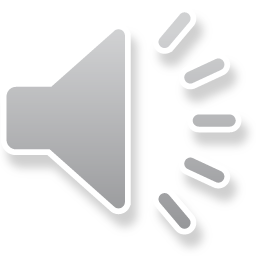 学習指導要領解説社会科編　P66より一部抜粋
[Speaker Notes: 学習指導要領解説では，「内容のまとまり」である各項目は，（１），（２）・・・と示されています。
　また，それぞれの「内容のまとまり」ごとに，ア「知識・技能」とイ「思考力・判断力・表現力等」が示されています。]
「指導と評価の一体化」のための
学習評価について
小学校　社会
Ⅰ　小学校社会科の「内容のまとまり」
Ⅱ　小学校社会科における「内容のまとまりごとの評価規準」
　　作成の手順
Ⅲ　「内容のまとまりごとの評価規準」の考え方を踏まえた評価
　　規準の作成
Ⅳ　「主体的に学習に取り組む態度」の評価
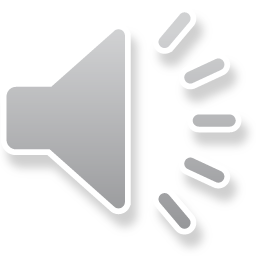 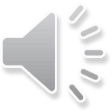 [Speaker Notes: 次に，「内容のまとまりごとの評価規準」作成の手順について説明します。
　冊子は，第２編28ページからになります。]
Ⅱ　「内容のまとまりごとの評価規準」　作成の手順
P28
【小学校学習指導要領 第２章 第２節 社会「第１ 目標」】
（小学校学習指導要領P. 46）
【改善等通知 別紙４ 社会（１）評価の観点及びその趣旨 ＜小学校 社会＞】
（改善等通知 別紙４ P.３）
②観点の表記
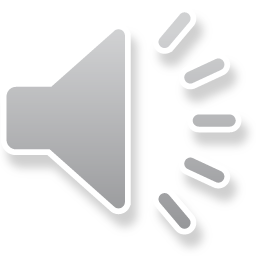 ①児童の姿で示す
[Speaker Notes: まず，学習指導要領に示された教科及び各学年の目標を踏まえて，「評価の観点及びその趣旨」が作成されていることをご理解ください。
　上の段に示す目標（１）から（３）は，ぞれぞれ，「知識及び技能」，「思考力，判断力，表現力等」，「学びに向かう力，人間性等」に対応しており，下の段にこの３つの資質・能力を評価する際の観点とその趣旨が示されています。
　ここでの確認事項は２つです。
　１つは，目標の文末表現が，「観点及びその趣旨」では，下線部のように児童の姿で示されていること。
　２つは，目標の「学びに向かう力，人間性等」については，評価の観点では「主体的に学習に取り組む態度」とされ，目標の下線部については示されていないことです。
　各学年の目標についても，「学年・分野別の評価の観点の趣旨」を踏まえて，内容のまとまりごとの具体的な評価規準を作成していきます。]
Ⅱ　「内容のまとまりごとの評価規準」　作成の手順
P30
①　各教科における「内容のまとまり」と「評価の観点」との関係を確認する。
内容のまとまり 
⑵「人々の健康や生活環境を支える事業」（第4学年）
内容 
⑵ 人々の健康や生活環境を支える事業について，学習の問題を追究・解決する活動を通し
　て，次の事項を身に付けることができるよう指導する。 

ア 次のような知識及び技能を身に付けること。 
　(ｱ) 　飲料水，電気，ガスを供給する事業は，安全で安定的に供給できるように進められて
　　　いることや，地域の人々の健康な生活の維持と向上に役立っていることを理解すること。
　(ｲ) 　廃棄物を処理する事業は，衛生的な処理や資源の有効利用ができるよう進められて
　　　いることや，生活環境の維持と向上に役立っていることを理解すること。 
　(ｳ) 　見学・調査したり地図などの資料で調べたりして，まとめること。 

イ 次のような思考力，判断力，表現力等を身に付けること。 
　(ｱ) 　供給の仕組みや経路，県内外の人々の協力などに着目して，飲料水，電気，ガスの供　
　　　給のための事業の様子を捉え，それらの事業が果たす役割を考え，表現すること。 
　(ｲ) 　処理の仕組みや再利用，県内外の人々の協力などに着目して，廃棄物の処理のため
　　　の事業の様子を捉え，その事業が果たす役割を考え，表現すること。
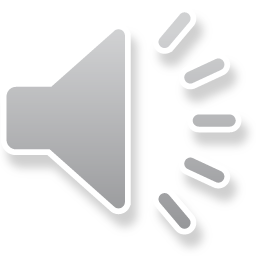 知識及び技能に関する内容
思考力，判断力，表現力等に関する内容
[Speaker Notes: では，第4学年⑵「人々の健康や生活環境を支える事業」を取り上げて「内容のまとまりごとの評価規準」作成の手順を説明します。
　第2編30ページをご覧ください。
　まず，「内容のまとまり」と「評価の観点」の関係を確認します。
　実線で囲まれた部分が，「知識・技能」に関する内容，点線で囲まれた部分が「思考力・判断力・表現力等」に関する内容です。]
Ⅱ　「内容のまとまりごとの評価規準」作成の手順
P31
②　【観点ごとのポイント】を踏まえ，「内容のまとまりごとの評価規準」を作成する。
○「知識・技能」のポイント
　　・「知識」・・・学習指導要領に示す「２ 内容」の「知識」に関わる事項に示された
　　　　　　　　　　「…理解すること」の記述を当てはめ，児童が「…理解している」か　　
　　　　　　　　　　どうかの学習状況として表す。
　　 ・「技能」・・・学習指導要領に示す「２ 内容」の「技能」に関わる事項に示され
　　　　　　　　　　た「…調べたりして，まとめること」の記述を当てはめ，児童が「…調
                             べたりして，まとめている」かどうかの学習状況として表す。
⑵「人々の健康や生活環境を支える事業」（第4学年）
内容ア
　(ｱ) 　飲料水，電気，ガスを供給する事業は，安全で安定的に供給できるように進めら
　　　れていることや，地域の人々の健康な生活の維持と向上に役立っていることを理
　　　解すること。
　　　　　している。
　(ｲ) 　廃棄物を処理する事業は，衛生的な処理や資源の有効利用ができるよう進めら
　　　れていることや，生活環境の維持と向上に役立っていることを理解すること。
　　　　　　　　　　　　　　　　　　　　　　　　　　　　　　　　　　　　　　　　　　　　　している 
　(ｳ) 　見学・調査したり地図などの資料で調べたりして，まとめること。 
　　　　　　　　　　　　　　　　　　　　　　　　　　　　　　　　　　　　　　　　ている
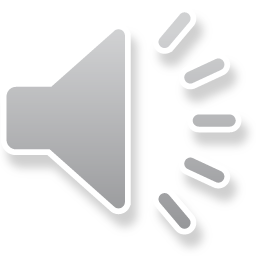 [Speaker Notes: 次に，31ページをご覧ください。②に「内容のまとまりごとの評価規準」を作成する際の「観点ごとのポイント」が示されています。
これを踏まえて，評価規準を作成します。
　まず，　「知識・技能」のポイントは，学習指導要領に示された「理解すること」，「調べたりして，まとめること」という文末表現を，それぞれ「理解している」，「調べたりして，まとめている」と変えて表します。]
Ⅱ　「内容のまとまりごとの評価規準」作成の手順
P31
②　【観点ごとのポイント】を踏まえ，「内容のまとまりごとの評価規準」を作成する。
○「思考・判断・表現」のポイント
　学習指導要領に示す「２ 内容」の「思考力，判断力，表現力等」に関わる事項に示された「…着目して，…を捉え，…考え，…表現すること」の記述を当てはめ，それを児童が「…着目して，…捉え，…考え，表現している」かどうかの学習状況として表す。
⑵「人々の健康や生活環境を支える事業」（第4学年）

内容イ
(ｱ) 　供給の仕組みや経路，県内外の人々の協力などに着目して，飲料水，電気，ガス
　　の供給のための事業の様子を捉え，それらの事業が果たす役割を考え，表現するこ
　　と。
　　している
(ｲ) 　処理の仕組みや再利用，県内外の人々の協力などに着目して，廃棄物の処理の
　　ための事業の様子を捉え，その事業が果たす役割を考え，表現すること。
　　　　　　　　　　　　　　　　　　　　　　　　　　　　　　　　　　　　　　　　　　している
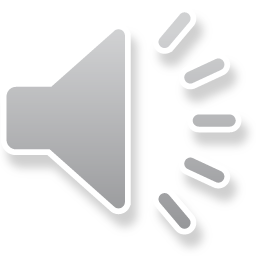 [Speaker Notes: 「思考・判断・表現」のポイントは，「…着目して，…捉え，…考え，…表現すること」の文末表現を「…着目して，…捉え，…考え，表現している」と表します。]
Ⅱ　「内容のまとまりごとの評価規準」作成の手順
P31
②　【観点ごとのポイント】を踏まえ，「内容のまとまりごとの評価規準」を作成する。
○「主体的に学習に取り組む態度」のポイント
    ・学習指導要領に示す「２ 内容」に「学びに向かう力，人間性等」に関わる事項
       が示されていないことから，学年目標や観点の趣旨を基に評価規準を設定す
       る。　
  　・ここでは，目標に示されている，「主体的に問題解決する態度」と「よりよい社
　　会を考え学習したことを社会生活に生かそうとする態度」について「主体的に
　　問題解決しようとしている」かどうかと「よりよい社会を考え学習したことを社会
　　生活に生かそうとしている」かどうかの学習状況として表し，評価規準を設定
　　する。
「内容のまとまりごとの評価規準」を作成する場合，「学年別の評価の観点及びその趣旨」における「主体的に学習に取り組む態度」を基に作成するために，改善等通知の別紙４で確認する必要があります。
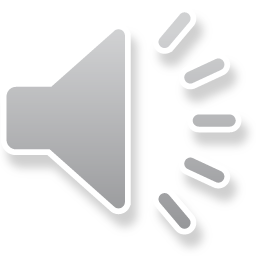 [Speaker Notes: 「主体的に学習に取り組む態度」のポイントについてです。
　この観点については学習指導要領に「学びに向かう力，人間性等」に関わる事項が示されていないため，文部科学省の通知「改善等通知の別紙４」にある学年の目標や評価の観点及びその趣旨」に示されている「主体的に学びに取り組む態度」を基に評価規準を作成します。]
Ⅱ　「内容のまとまりごとの評価規準」作成の手順
P29
【小学校学習指導要領 第２章 第２節 社会「第２ 各学年の目標及び内容」 　〔第４学年〕 １ 目標】
（小学校学習指導要領P. 49）
（改善等通知 別紙４ P.４）
【改善等通知 別紙４ 社会（２）学年・分野別の評価の観点の趣旨　　＜小学校 社会＞第４学年】
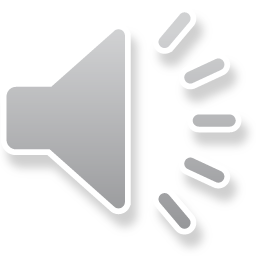 [Speaker Notes: 29ページをご覧ください。
　上の段は，学習指導要領 第４学年の 目標です。下の段は,改善通知＜小学校社会第4学年＞の評価の観点の趣旨です。
　スクリーンに示す，赤い枠で囲んだ「主体的に学習に取り組む態度」の表記を用いて評価規準を作成します。]
Ⅱ　「内容のまとまりごとの評価規準」作成の手順
P30～32
②　【観点ごとのポイント】を踏まえ，「内容のまとまりごとの評価規準」を作成する。
○「主体的に学習に取り組む態度」のポイント
　・「主体的に問題解決する態度」と「よりよい社会を考え学習したことを社会生活
　　に生かそうとする態度」について「主体的に問題解決しようとしている」かどうか
　　と「よりよい社会を考え学習したことを社会生活に生かそうとしている」かどうか
　　の学習状況として表し，評価規準を設定する。
【改善等通知 別紙４ 社会（２）学年・分野別の評価の観点の趣旨　＜社会　第4学年＞】
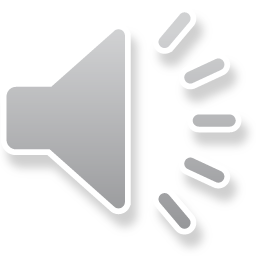 [Speaker Notes: 32ページの下の段をご覧ください。
　まず，「観点の趣旨」の「・・・について」の部分に，対象とする諸事象「人々の健康や生活環境を支える事業」をあてはめます。
　次に，「主体的に問題解決しようとする態度」と「よりよい社会を考え学習したことを社会生活に生かそうとする態度」は，評価の観点の趣旨を引用します。]
Ⅱ　「内容のまとまりごとの評価規準」作成の手順
P32
（２）学習指導要領の「２ 内容」 及び 「内容のまとまりごとの評価規準（例）」
～「人々の健康や生活環境を支える事業」（第4学年）～
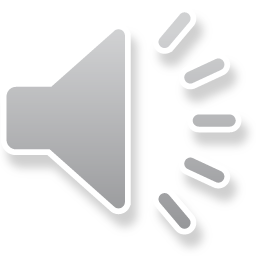 [Speaker Notes: このようにして，32ページに示す「内容のまとまりごとの評価規準」が作成されています。
　79ページからの巻末資料に，すべての内容のまとまりごとの評価規準例が掲載されていますので，後ほどご覧ください。]
「指導と評価の一体化」のための
学習評価について
小学校　社会
Ⅰ　小学校社会科の「内容のまとまり」
Ⅱ　小学校社会科における「内容のまとまりごとの評価規準」
　　作成の手順
Ⅲ　「内容のまとまりごとの評価規準」の考え方を踏まえた評価
　　規準の作成
Ⅳ　「主体的に学習に取り組む態度」の評価
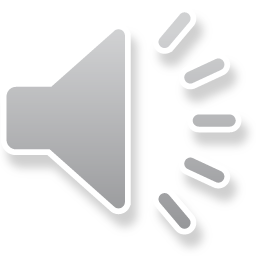 [Speaker Notes: 続いて，「内容のまとまりごとの評価規準」の考え方を踏まえた評価規準の作成について説明します。
　冊子は，第3編35ページからです。]
Ⅲ　「内容のまとまりごとの評価規準」の考え方を
　　踏まえた評価規準の作成
【単元の評価規準の作成のポイント】
P36
（１）知識・技能 
　知識・技能については，「～を調べ，～まとめ，～理解している」などと知識と技能を関連付けて評価規準を作成する。 
　社会科は，資料を集めて読み取り社会的事象の様子を具体的に理解すること，また，調べまとめたことを基に考え，社会的事象の特色や意味などを理解することが大切だからである。 
　そこで，ここでは，学習過程に沿って， 
　　①　調べて，必要な情報を集め，読み取り，社会的事象の様子について
　　　具体的に理解しているか， 
　　②　調べたことを文などにまとめ，社会的事象の特色や意味などを理解　　
　　　しているか， 
という学習状況を捉えるよう，評価規準を作成する。 
　その際，評価場面によっては，知識を中心に学習状況を捉える場面や,技能を中心に学習状況を捉える場面があり得ることにも留意することが大切である。
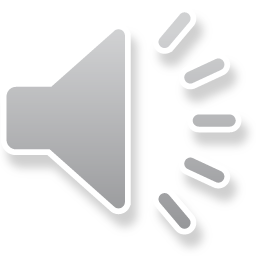 [Speaker Notes: 単元の評価規準の作成のポイントについて説明します。
　まず，知識・技能については，知識と技能を関連付けて評価規準を作成します。 
　ここでは，学習過程に沿って，①・②で示す学習状況を捉えることができるよう評価規準を作成します。 
　その際，評価場面によっては，知識を中心に学習状況を捉える場面や，技能を中心に学習状況を捉える場面など，分けて評価することもあり得ます。]
Ⅲ　「内容のまとまりごとの評価規準」の考え方を
　　踏まえた評価規準の作成
【単元の評価規準の作成のポイント】
P36～37
（２）思考・判断・表現 
　思考・判断・表現については一体のものとして評価規準を作成する。 
　見方・考え方を働かせて資質・能力の育成を図る観点から，（中略）「追究場面」における評価と（中略）「解決場面」における評価について評価規準を作成する。 
　そこで，ここでは，学習過程に沿って， 
　①　社会的事象に着目して，問いを見出し，社会的事象の様子につい　
　　　て考え表現しているか， 
　②　比較・関連付け，総合などして社会的事象の特色や意味を考えたり,　
　　　学習したことを基に社会への関わり方を選択・判断したりして，適切に　
　　　表現しているか，
という学習状況を捉えるよう，評価規準を作成する。 
　その際，単元によっては「社会への関わり方を選択・判断する場面」が設定されていない場合も考えられるため「考えたり，（中略）選択・判断したり」と示していることに留意し，単元の学習活動に応じて適切に文言を選びながら評価規準を設定することが大切である。
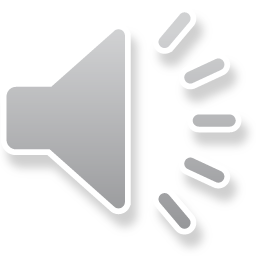 [Speaker Notes: 次に，思考・判断・表現 についてです。
　見方・考え方を働かせて資質・能力の育成を図る観点から，「追究場面」における評価と，「解決場面」における評価について評価規準を作成します。 
　ここでは，学習過程に沿って，①・②で示す学習状況を捉えるよう，評価規準を作成します。 
　その際，単元によっては「社会への関わり方を選択・判断する場面」が設定されていない場合も考えられるため「考えたり，判断・選択したり」と示していることに留意し,単元の学習活動に応じて適切に文言を選びながら評価規準を設定することが大切です。]
「主体的に学習に取り組む態度」の評価②
P10
「主体的に学習に取り組む態度」については，知識及び技能を獲得したり，思考力，判断力，表現力等を身に付けたりすることに向けた粘り強い取組の中で，自らの学習を調整しようとしているかどうかを含めて評価する。
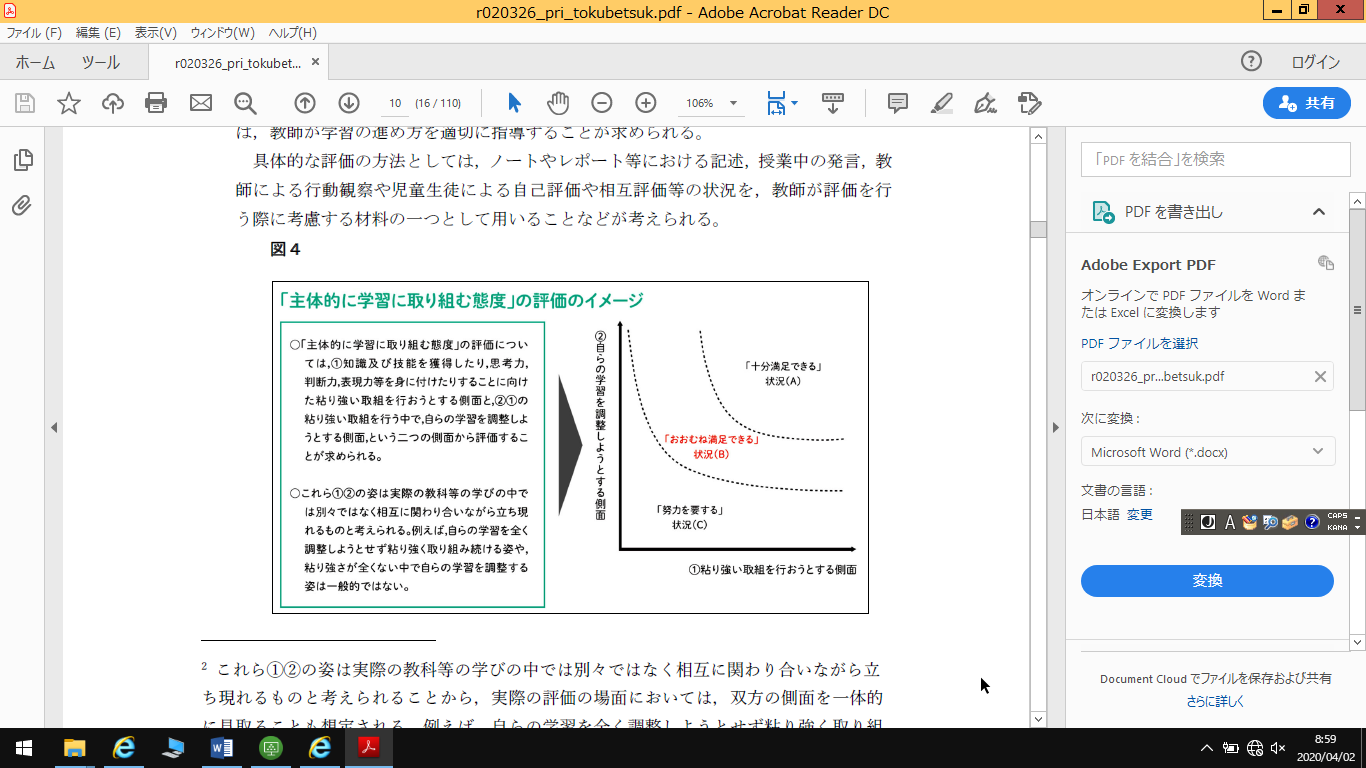 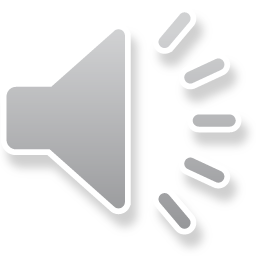 18
＜参考＞報告Ｐ．12　　通知２．（２）
[Speaker Notes: 次に，主体的に学習に取り組む態度についてです。
　総説編でも，説明しましたように，「主体的に学習に取り組む態度」については，「粘り強く学習に取り組む態度」と「自ら学習を調整しようとする態度」の二つの側面を評価することが求められます。]
Ⅲ　「内容のまとまりごとの評価規準」の考え方を
　　踏まえた評価規準の作成
【単元の評価規準の作成のポイント】
P37
（３）主体的に学習に取り組む態度 
　主体的に学習に取り組む態度については，知識及び技能や，思考力，判断力，表現力等を身に付けることに向けて粘り強い取組を行おうとする側面と，粘り強い取組を行う中で自らの学習を調整しようとする側面について，「主体的に学習に取り組む態度」として評価規準を作成する。 
　そこで，ここでは，学習過程に沿って， 
　　① 　社会的事象について，予想や学習計画を立て，学習を振り返ったり見直し
　　　　たりして，学習問題を追究・解決しようとしているか 
　　② 　よりよい社会を考え学習したことを社会生活に生かそうとしているか，
という学習状況を捉えるよう評価規準を作成する。 
　上記①の「予想や学習計画を立て」では，学習問題の追究・解決に向けて見通しをもとうとしている学習状況を捉えるようにする。また，「学習を振り返ったり見直したりして」では，問題解決に向けて，自らの学習状況を確認したり，さらに調べたいことを考えようとしたりする学習状況を捉えるようにする。
　単元によっては，「さらに調べたいことを考える場面」が設定されない場合も考えられるため「振り返ったり見直したり」と示していることに留意し，単元の学習活動に応じて適切に文言を選びながら評価規準を設定することが大切である。
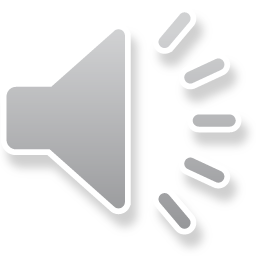 [Speaker Notes: 社会科においてもこのことを踏まえ，学習過程に沿って，①・②に示す習状況を捉えるよう評価規準を作成します。 
　①「予想や学習計画を立て」では，学習問題の追究・解決に向けて見通しをもとうとしている学習状況を捉えるようにします。
　また，「学習を振り返ったり見直したりして」では，問題解決に向けて，自らの学習状況を確認したり，さらに調べたいことを考えようとしたりする，学習状況を捉えるようにします。
　その際，単元によっては，「さらに調べたいことを考える場面」が設定されない場合も考えられるため，「振り返ったり見直したり」と示されていることに留意し，適切に文言を選びながら評価規準を設定することが大切です。]
Ⅲ　「内容のまとまりごとの評価規準」の考え方を
　　踏まえた評価規準の作成
【単元の評価規準の作成のポイント】
P37
（３）主体的に学習に取り組む態度 
　　① 　社会的事象について，予想や学習計画を立て，学習を振り返ったり
　　　見直したりして，学習問題を追究・解決しようとしているか 
　　② 　よりよい社会を考え学習したことを社会生活に生かそうとしているか,
という学習状況を捉えるよう評価規準を作成する。 
　上記②の「学習したことを社会生活に生かそうとする」では，それまでの学習成果を基に生活の在り方やこれからの社会の発展について考えようとする学習状況を捉えるようにする。これは「社会的な態度」と捉えることができ,社会に見られる課題を把握して社会への関わり方を選択・判断したり，多角的に考えて社会の発展について自分の考えをまとめたりする学習場面で表出されることが多いことが考えられるため，思考・判断・表現との関連性を踏まえて評価規準を設定することが大切である。 
　単元によっては「選択・判断する場面」や「発展について考える場面」が設定されない場合もあることに留意し，単元の学習活動に応じて評価規準設定の有無を含めて工夫することが大切である。
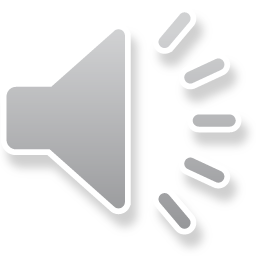 [Speaker Notes: ②「学習したことを社会生活に生かそうとする」では，それまでの学習成果を基に生活の在り方や，これからの社会の発展について考えようとする学習状況を捉えるようにします。これは，自分の考えをまとめたりする学習場面で表出されることが多いと考えられるため，思考・判断・表現との関連性を踏まえて評価規準を設定することが大切です。 
　その際，単元によっては「選択・判断する場面」や「発展について考える場面」が設定されない場合もあることに留意し，学習活動に応じて評価規準設定の有無を含めて工夫することが大切です。]
Ⅲ　「内容のまとまりごとの評価規準」の考え方を踏まえた
　　評価規準の作成
P38
学習指導要領の内容，内容の取扱い
（１）　Aについて，学習の問題を追究・解決する活動を通して，次の事項を身に付けることが
　　できるよう指導する。
　ア　次のような知識及び技能を身に付けること
　　（ア）Bを理解すること
　　（イ）Cなどで調べて，Dなどにまとめること
　イ　次のような思考力・判断力・表現力等を身に付けること
　　（ア）Eなどに着目して，Fを捉え，Gを考え，表現すること
「単元の評価規準」：観点の趣旨を踏まえ，内容を具体的に示す
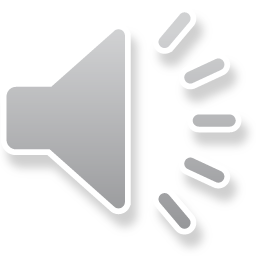 [Speaker Notes: 以上のような評価規準作成のポイントをふまえ，学習指導要領解説の記載事項を参考に，より具体的に単元の評価規準を作成します。
　38ページには，単元の評価規準を作成する際の基本形が示されています。A～Gで示されている学習指導要領の記載内容を確認しながら，単元の評価規準の文言として活用します。]
Ⅲ　「内容のまとまりごとの評価規準」の考え方を踏まえた
　　評価規準の作成
P38
【「人々の健康や生活環境を支える事業」の内容のまとまりごとの評価規準（例）】
２つの単元
各単元の評価規準を作成
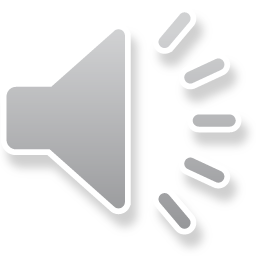 [Speaker Notes: では，第4学年（2）の単元の評価規準作成例を説明します。
　この内容のまとまりは，二つの単元で構成されています。
　そこで，「飲料水，電気，ガスを供給する事業」を取り上げ，「思考・判断・表現」の観点について評価規準作成の例を説明します。
　他の2つの観点については，後ほど，39ページで確認してください。]
Ⅲ　「内容のまとまりごとの評価規準」の考え方を踏まえた
　　評価規準の作成
P38～39
【単元「飲料水，電気，ガスを供給する事業」の評価規準（例）】
内容のまとまりごと
の評価規準（例）
単元の評価規準
作成のポイント
「追究場面」における評価
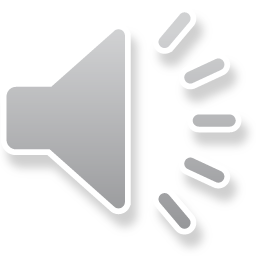 [Speaker Notes: まず,「追究場面」における思考・判断・表現に係る単元の評価規準の作成例です。
 内容のまとまりごとの評価規準例の「着目して」，「捉え」という語句の前に書かれている文言を，単元の評価規準の作成のポイントのE，Fの部分にあてはめます。]
Ⅲ　「内容のまとまりごとの評価規準」の考え方を踏まえた
　　評価規準の作成
P38～39
【単元「飲料水，電気，ガスを供給する事業」の評価規準（例）】
内容のまとまりごと
の評価規準（例）
単元の評価規準
作成のポイント
「解決場面」における評価
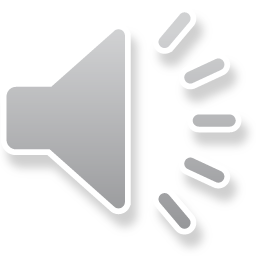 [Speaker Notes: 次に，「解決場面」のうち，②「比較・関連付け，総合などして社会的事象の特色や意味を考えたり」している場面の評価規準については，
　内容のまとまりごとの評価規準例の中の「を考え」の前に書かれている文言から，単元の評価規準作成のポイントのGにあたる部分をあてはめます。]
Ⅲ　「内容のまとまりごとの評価規準」の考え方を踏まえた
　　評価規準の作成
P38～39
【単元「飲料水，電気，ガスを供給する事業」の評価規準（例）】
単元の評価規準
作成のポイント
学習指導要領の
記載事項
「解決場面」における評価
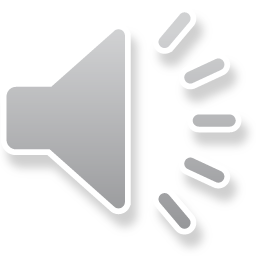 [Speaker Notes: その際，「〇と〇を（比較・関連付け，総合など）して」にあてはまる文言は，「学習指導要領の記載事項」を参考にします。
　この単元に関わる小学校学習指導要領社会科編の解説を参考にして,適切な文言を選び，あてはめます。]
Ⅲ　「内容のまとまりごとの評価規準」の考え方を踏まえた
　　評価規準の作成
P38～39
【単元「飲料水，電気，ガスを供給する事業」の評価規準（例）】
学習指導要領
内容の取扱い
単元の評価規準
作成のポイント
「解決場面」における評価
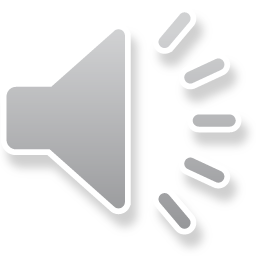 [Speaker Notes: 次に，「解決場面」における「学習したことを基に，社会への関わり方を選択・判断する」場面の評価規準については，「学習指導要領の内容の取扱いの記載事項」（１）エの内容を参考にし，文言をあてはめます。]
Ⅲ　「内容のまとまりごとの評価規準」の考え方を踏まえた
　　評価規準の作成
P39
【単元「飲料水，電気，ガスを供給する事業」の評価規準（例）】
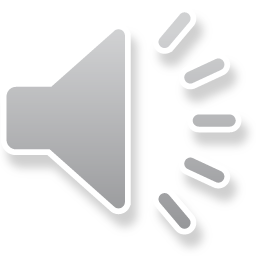 [Speaker Notes: このようにして，39ページに示されている「単元の評価規準」を作成します。
　他の2つの観点の評価規準に関しても，詳細になりすぎないように，学習指導要領の記述形式を踏まえて作成してください。]
「指導と評価の一体化」のための
学習評価について
小学校　社会
Ⅰ　小学校社会科の「内容のまとまり」
Ⅱ　小学校社会科における「内容のまとまりごとの評価規準」
　　作成の手順
Ⅲ　「内容のまとまりごとの評価規準」の考え方を踏まえた評価
　　規準の作成
Ⅳ　「主体的に学習に取り組む態度」の評価
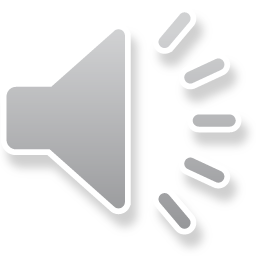 [Speaker Notes: 最後に，「主体的に学習に取り組む態度」の評価について，実際の指導と評価における留意点を説明します。]
Ⅳ　「主体的に学習に取り組む態度」の評価
P58
◆社会科における「主体的に学習に取り組む態度」の評価
①　「主体的に問題解決しようとする態度」
　 ・学習問題の解決に粘り強く取り組む側面を評価
　 ・自らの学習を調整する側面を評価

②　「よりよい社会を考え学習したことを社会生活に生か　　　
　　　そうとする態度」
　学習指導要領「内容の取扱い」において，
　・「自分たちにできることなどを考えたり選択・判断したり
　　 できるように配慮すること」
　・「多角的に考え，〇〇の発展について，自分の考えを
　　まとめることができるよう配慮すること」
　と示されている内容に関連する単元で評価規準を設定
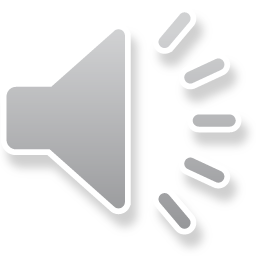 [Speaker Notes: 冊子の58ページをご覧ください。
　「主体的に学習に取り組む態度」について，社会科では，スクリーンに示す①と②の二つを評価します。
　このうち，②については，すべての単元で評価するものではありません。]
Ⅳ　「主体的に学習に取り組む態度」の評価
P61
（２）　「よりよい社会を考え学習したことを社会生活に生かそうとする態度」
　　　を積極的に評価し，指導に生かす内容
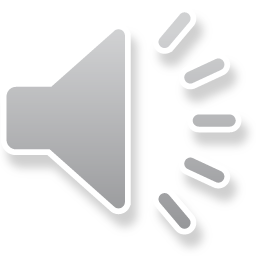 [Speaker Notes: なお，②を積極的に評価し，指導に生かす内容の例が，61ページに記載されていますので，評価規準を設定する際の参考にして下さい。]
Ⅳ　「主体的に学習に取り組む態度」の評価
P42
◆学習評価の円滑な実施に向けた取組について
「（２）学習評価については，日々の授業の中で児童
生徒の学習状況を適宜把握して指導の改善に生かすこと
に重点を置くことが重要である。したがって，観点別
学習状況の評価の記録に用いる評価については，毎回の
授業ではなく原則として単元や題材など内容や時間の
まとまりごとに，それぞれの実現状況を把握できる段階で
行うなど，その場面を精選することが重要であること。」
【改善通知】
「小学校，中学校，高等学校及び特別支援学校における児童生徒の学習評価及び指導要録の改善等について（通知）」
平成３１年３月２９日　初等中等教育局長通知
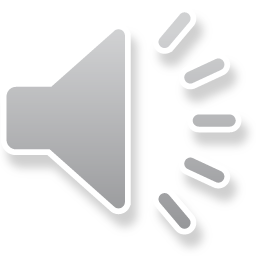 [Speaker Notes: また，日々の授業の中で行われる学習評価については，児童の学習状況を把握し，授業改善に生かすことに重点を置きます。したがって，記録に用いる評価については，毎回の授業ではなく，その場面を精選することが示されています。]
Ⅳ　「主体的に学習に取り組む態度」の評価
P45～50
◆単元名「廃棄物を処理する事業」　内容のまとまり「第４学年内容（２）
１）　「記録」に残す場面
　・児童全員の学習状況を
　　記録に残す場面を焦点化
※単元のまとまりを見通して，目標の実現状況が児童の反応から顕著に見られる場面
２）　学習状況を把握し，
　指導に生かす工夫
　・評価資料の明示
　・評価資料の記述から
　「～しているか」を評価
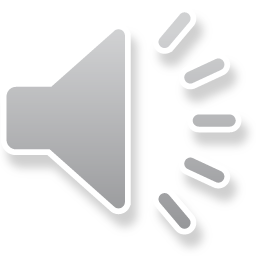 [Speaker Notes: このことをふまえ，第３編第２章に示された各事例では，毎回の授業で評価する観点を重点化するとともに，記録に用いる評価の場面を精選した単元計画と評価の実際が示されています。特に,記録に残す場面については,網掛けで示されています。
　単元名「廃棄物を処理する事業」の指導と評価の計画の例では，
　まず，効果的・効率的な評価にするための工夫として●記録に残す場面を焦点化し，●学習状況を把握し，指導に生かすための評価資料を明示することが示されています。
　児童全員の学習状況の記録を残す場面は，●単元のまとまりを見通し，目標の実現状況が児童の反応から顕著に見られる場面を設定することが大切です。
　また，評価方法を明確にしておく必要から，評価資料と具体的な児童の姿が示されています。]
「指導と評価の一体化」のための
学習評価について
小学校 社会
～　平成２９年告示　学習指導要領に基づく学習評価について　～
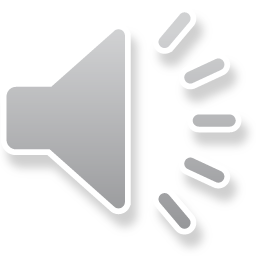 福岡県教育委員会
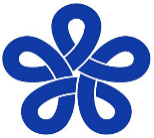 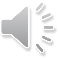 [Speaker Notes: 以上で，「『指導と評価の一体化』のための学習評価」について「小学校社会」の説明を終わります。]